CSC589 Introduction to Computer VisionLecture 3
Gaussian Filter, Histogram Equalization
Bei Xiao
Last lecture
Image can represented as a matrix
Point process
Linear filter: convolution
Take-home assignments
Chapter 3.2 on linear filtering
Image Histogram Equalization (pdf will be uploaded in blackboard) 
Chapter 1 of  Solem (Computer vision with Python). Many useful examples
Homework will be out this weekend and due a week.
Today’s lecture
More on linear filter, Image Sharpening
Gaussian Filter (introduction)
Image Histogram Equalization
Basic image processing tutorial
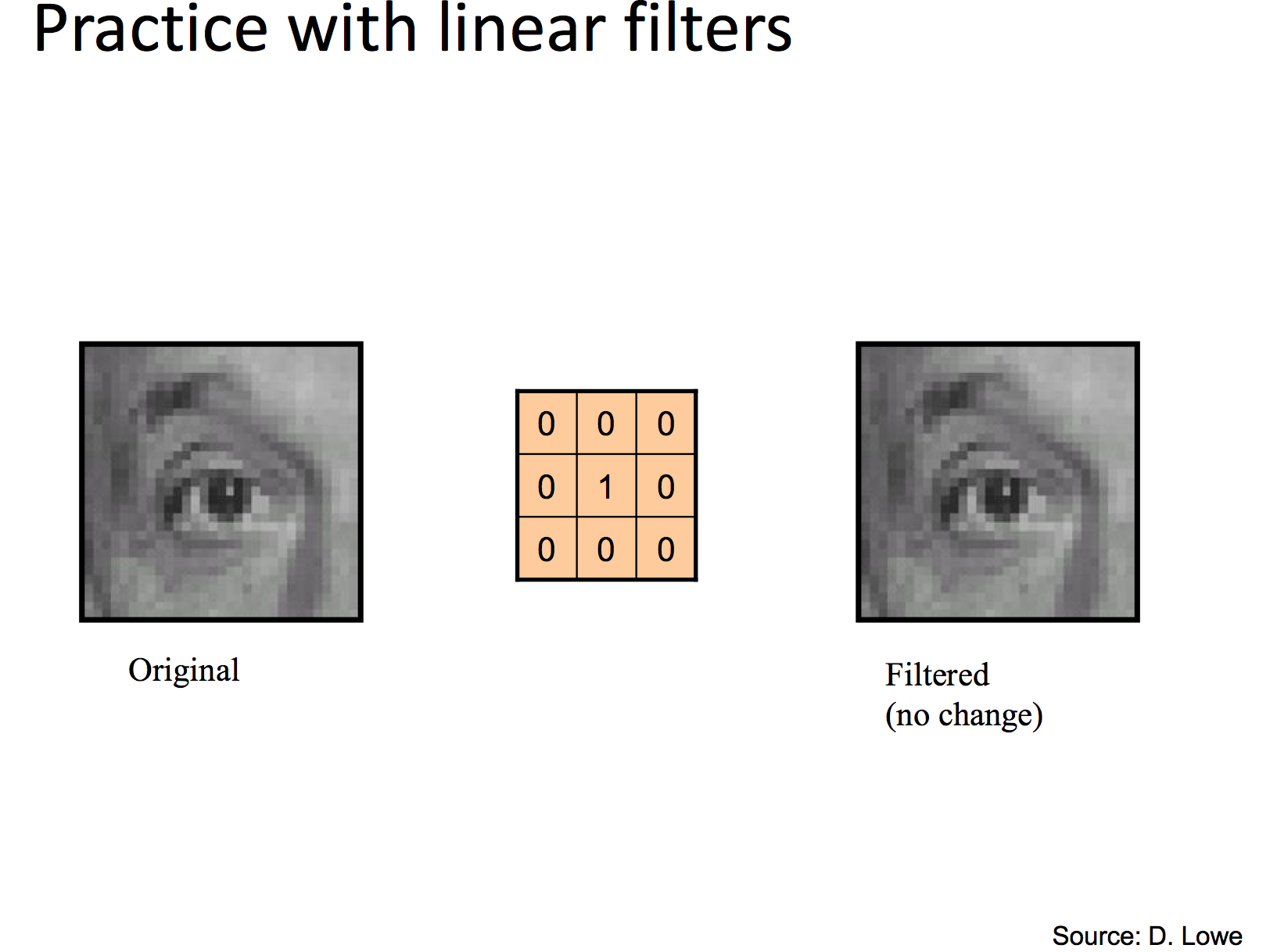 Last time we talked about convolution
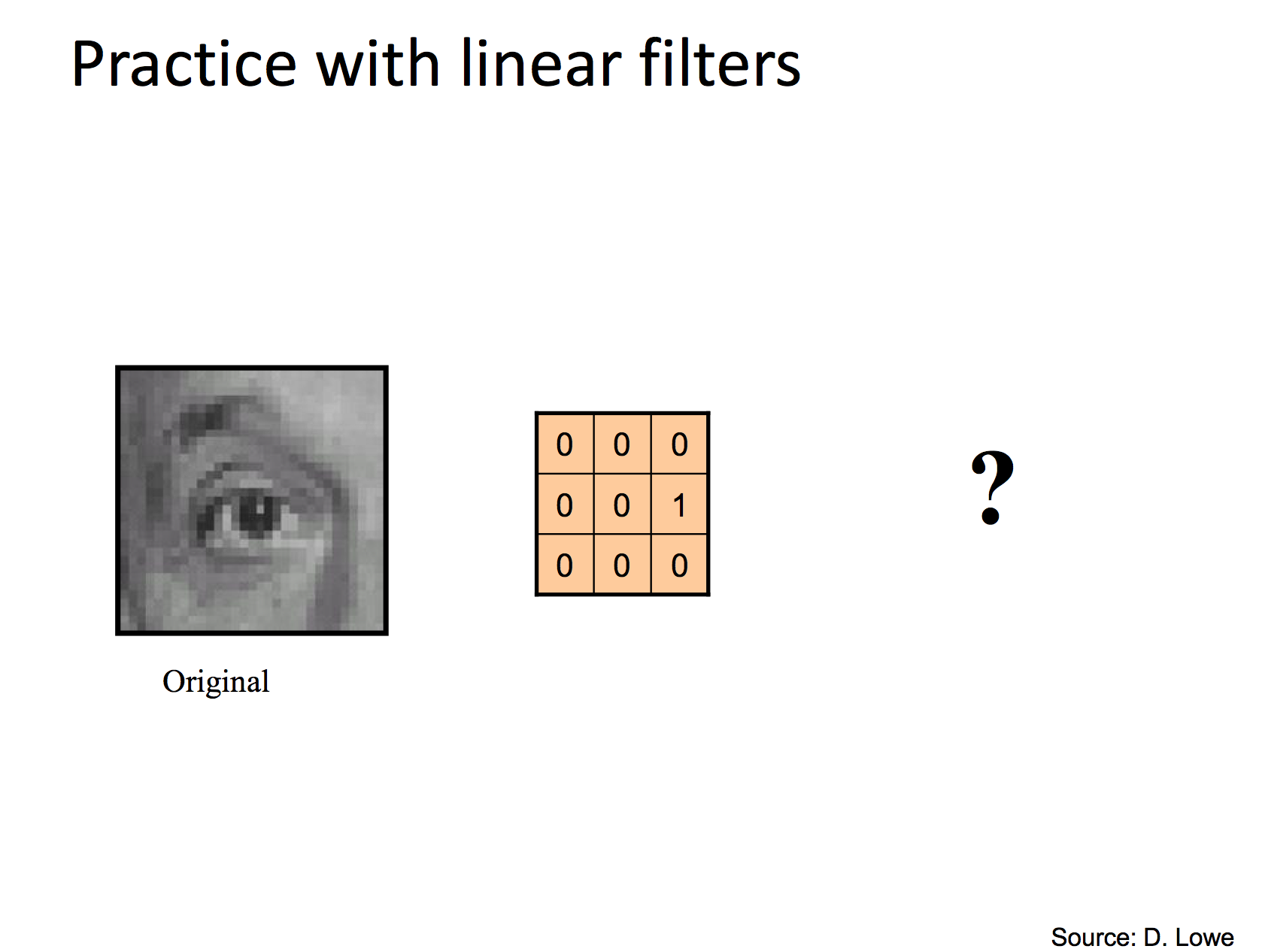 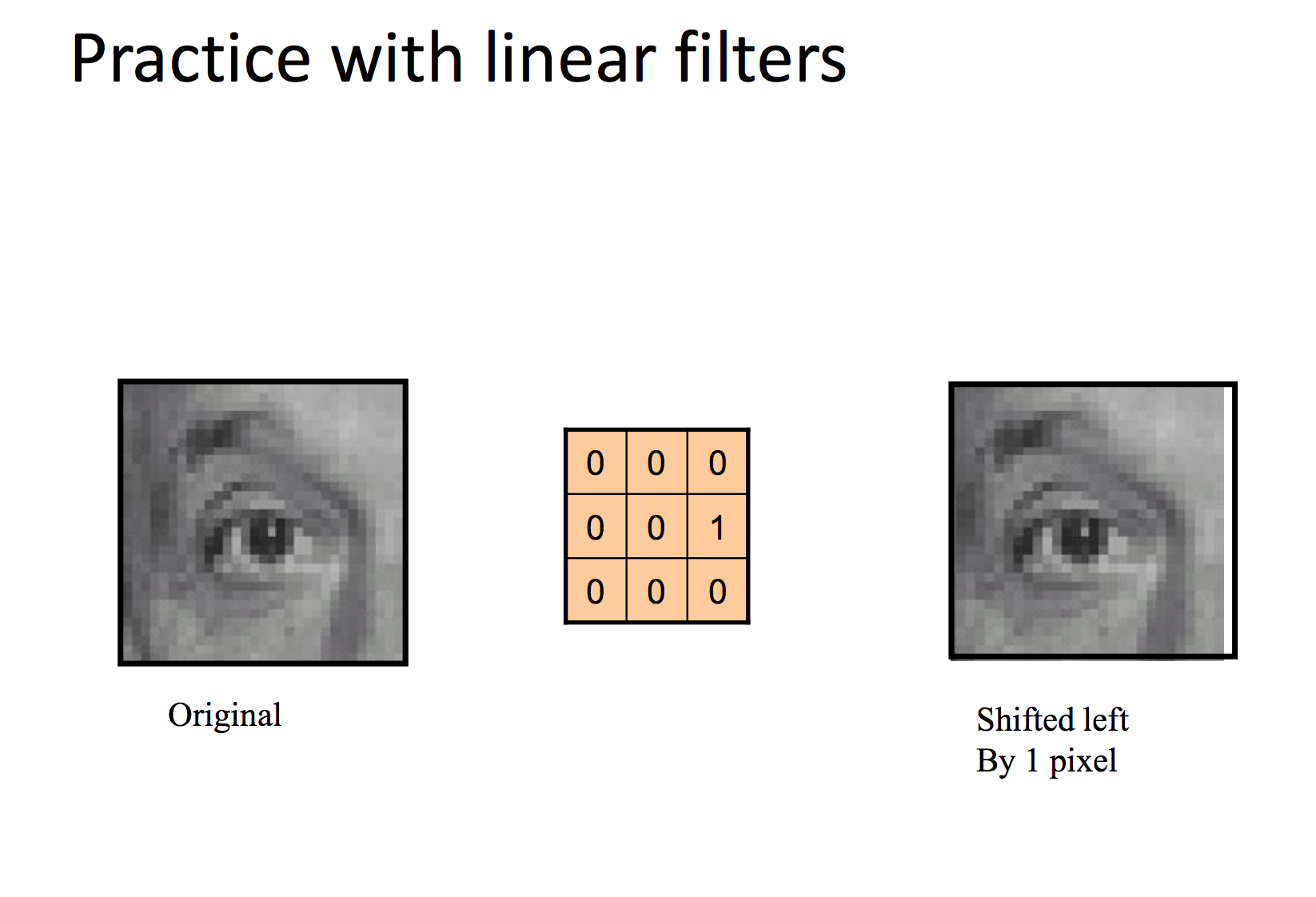 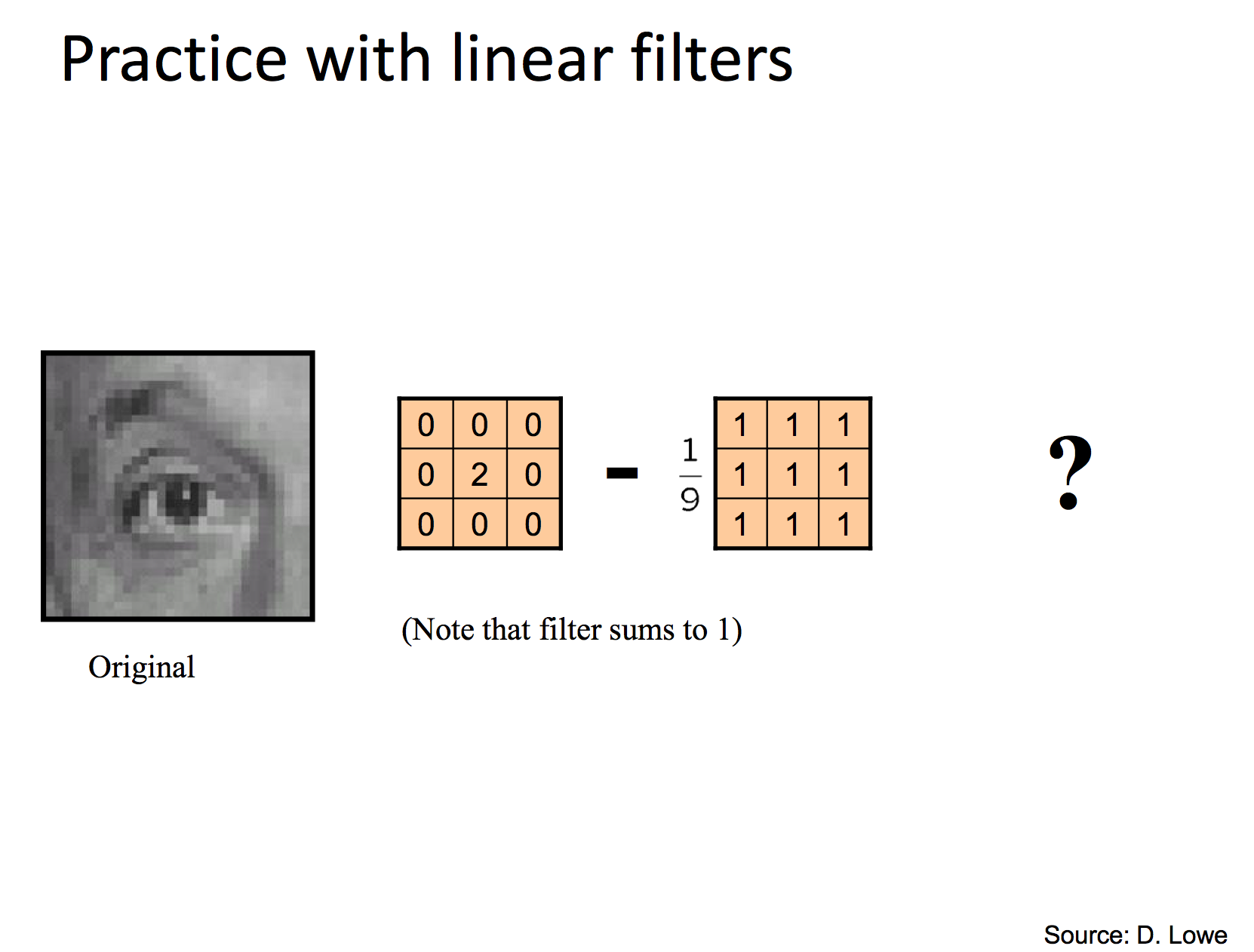 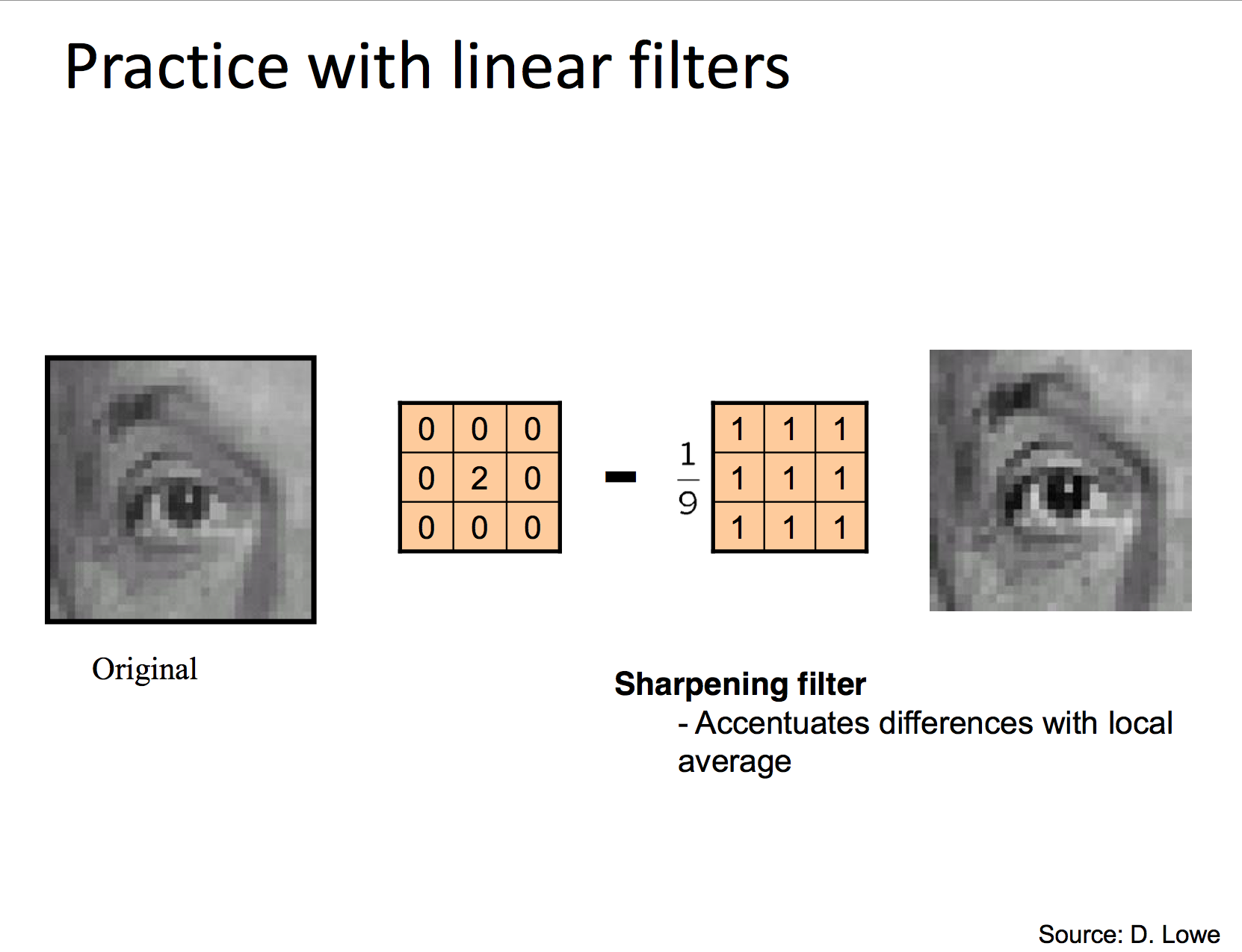 Image Sharpening
Take this image and blur it
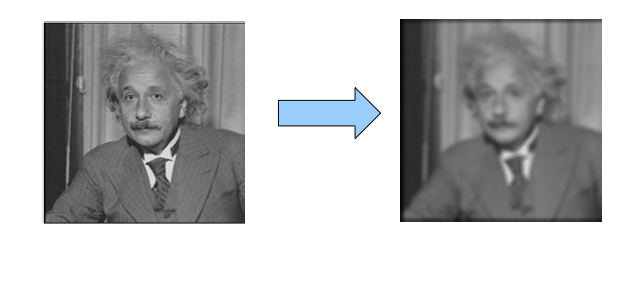 Image Sharpening
What do we get if we subtract this two?
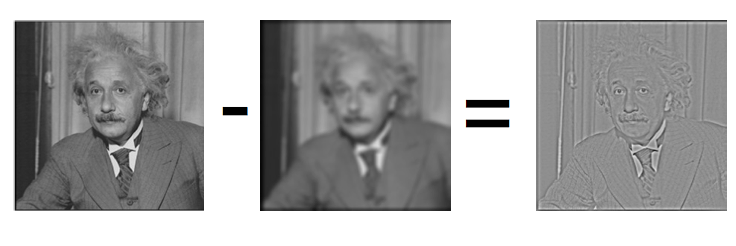 This is the left-over sharp stuff!
Let’s make the image sharper?
We know: “sharp stuff + blurred = original”
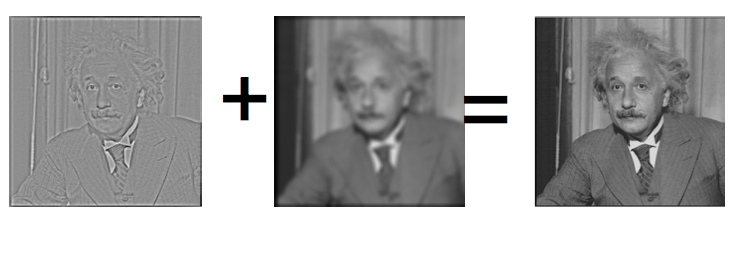 Let’s boost the sharp stuff a little
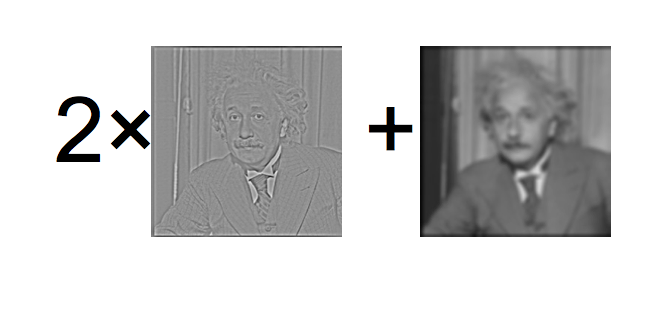 Let’s boost the sharp stuff a little
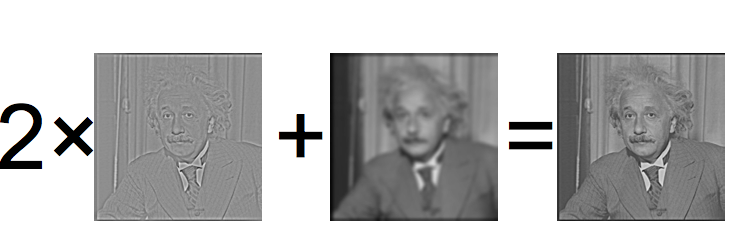 Side by Side
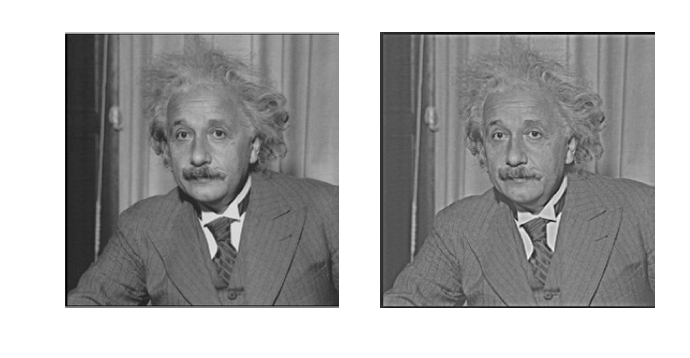 Now look at the computation
Operations
1 convolution
1 subtraction over the whole image
As an equation:
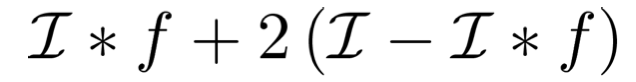 Rewrite this
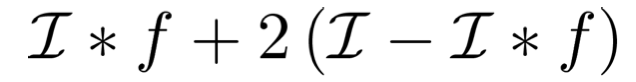 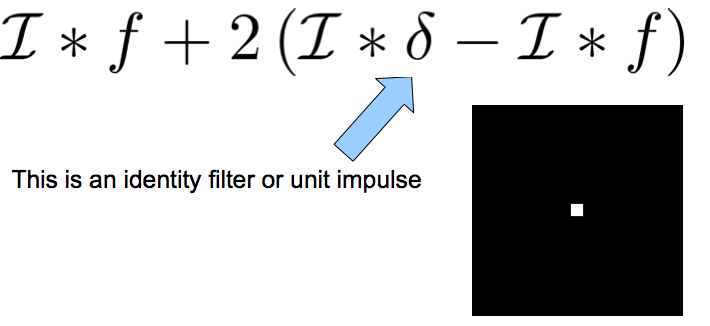 Rewrite this
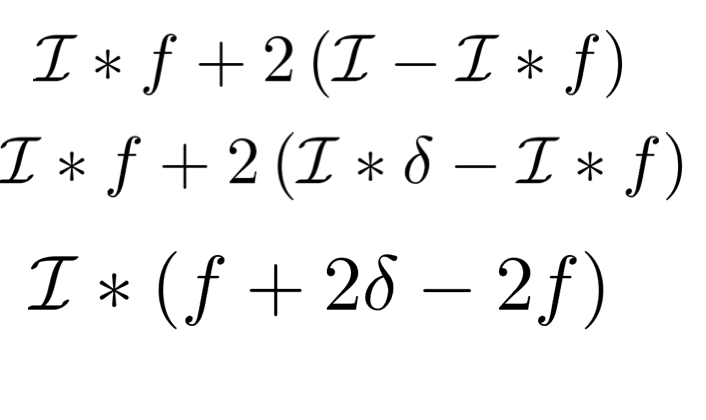 Now look at the computation
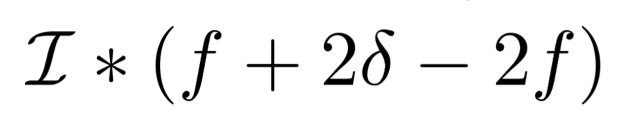 Can pre-compute new filter

Operations

1 convolution
Photoshop: Unsharp Masknig
http://en.wikipedia.org/wiki/Unsharp_masking
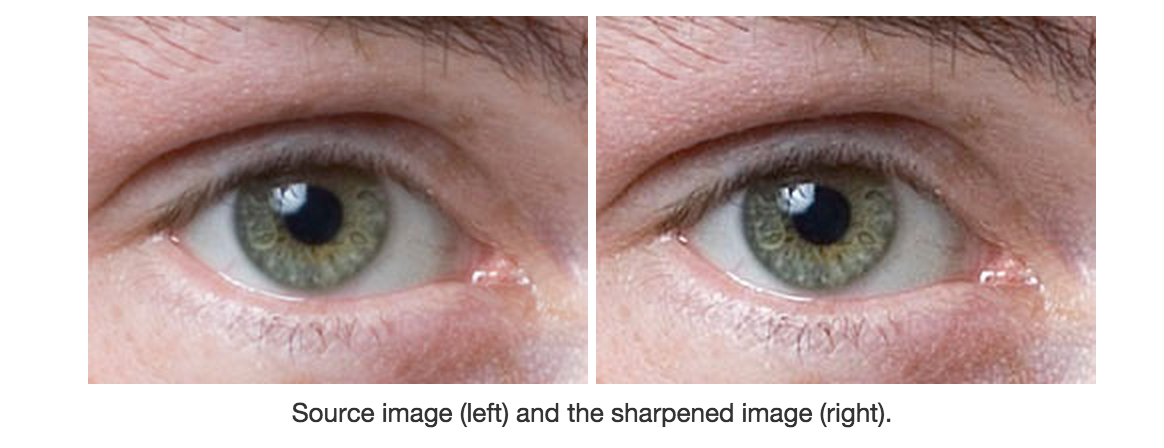 Unsharp Masking (Scipy)
alpha = 30
im_blur = filters.gaussian_filter(im, 3)
im_blur2 = filters.gaussian_filter(im_blur,1)
im_sharpened = im_blur + alpha * (im_blur - im_blur2)
Unsharp Masking (Scikit)
Unsharp Masking (MATLAB)
a = imread(‘rice.png’)
imshow(a)
b = imsharpen(a,’Radius’,2, ‘Amount’,1);
Imshow(b)
Your Convolution filter toolbox
90% of the filtering that you will do will be either
Smoothing (or Blurring)
High-Pass Filtering (will explain later)
Most common filters:
Smoothing: Gaussian
High Pass Filtering: Derivative of Gaussian
Gaussian Filter
Gaussian = normal distribution function
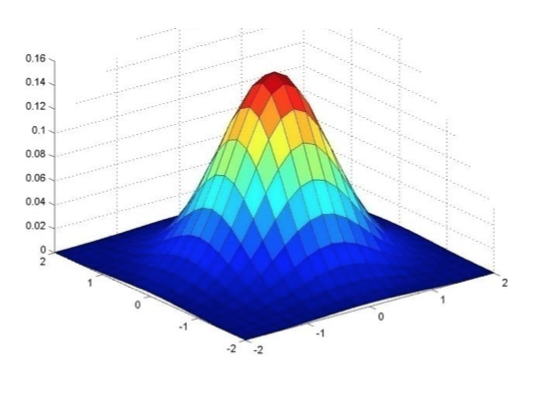 Gaussian Filter
Gaussian = normal distribution function
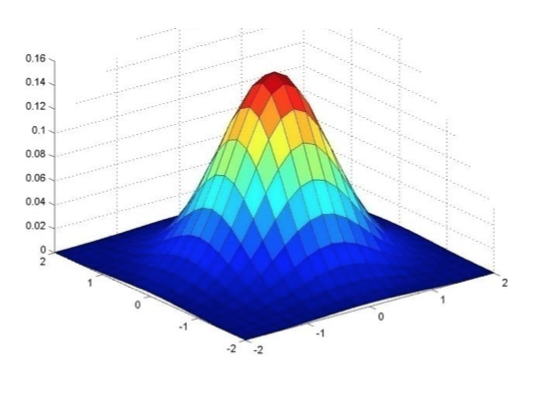 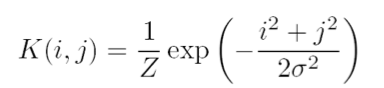 Gaussian Filter
Gaussian = normal distribution function
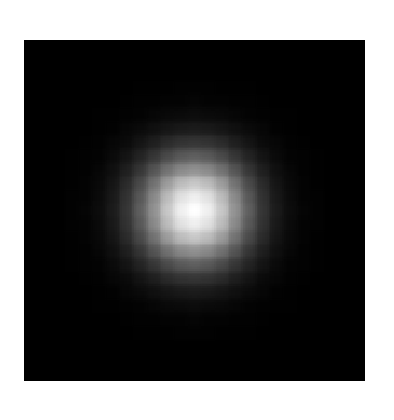 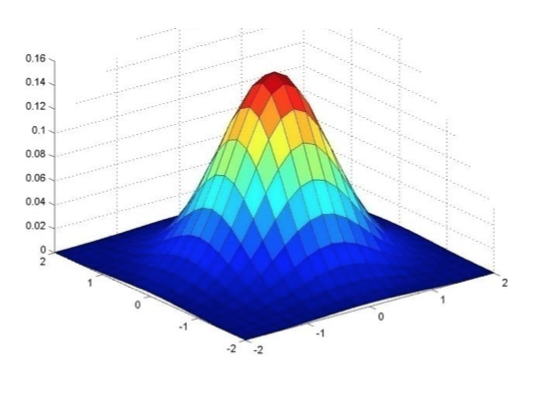 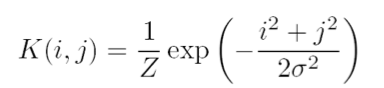 Gaussian Filter
Gaussian = normal distribution function
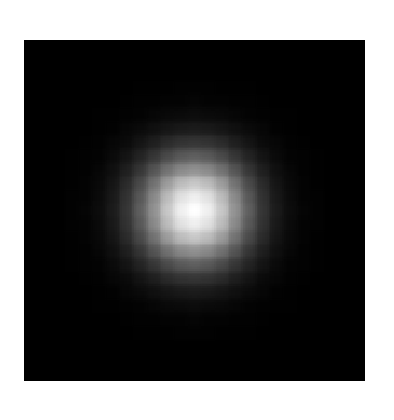 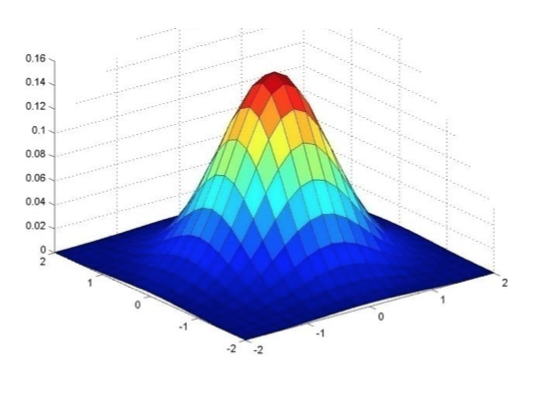 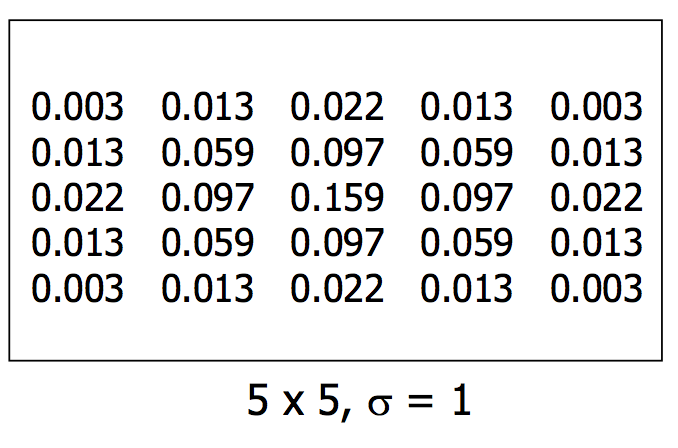 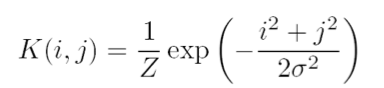 Gaussian filter with different σ
Original
σ = 3
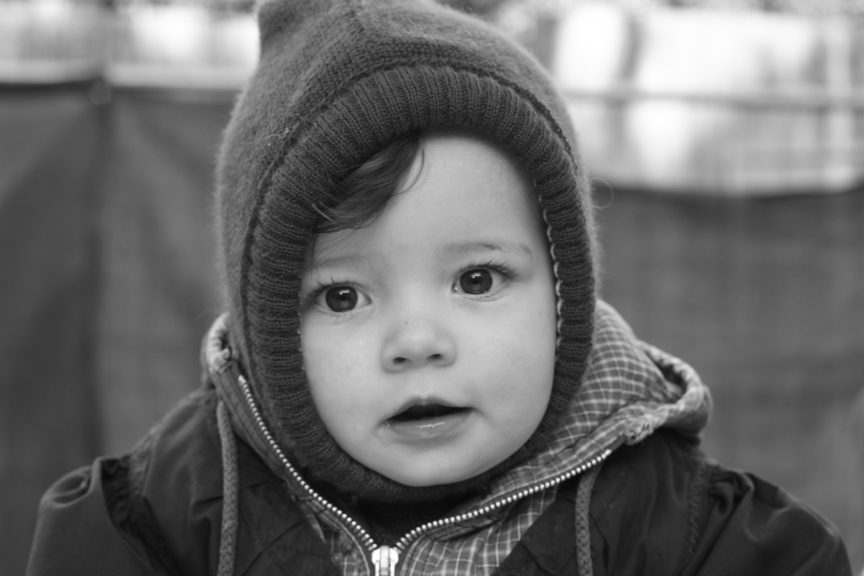 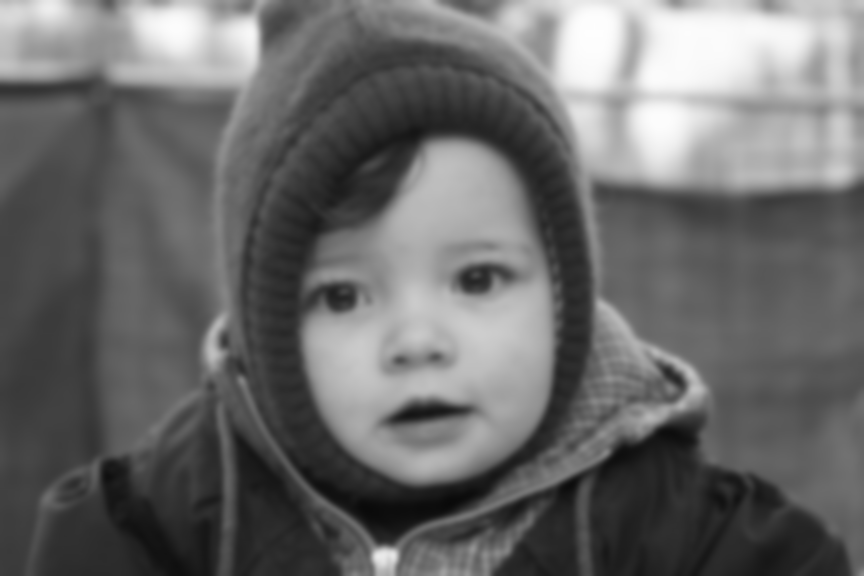 σ = 5
σ = 7
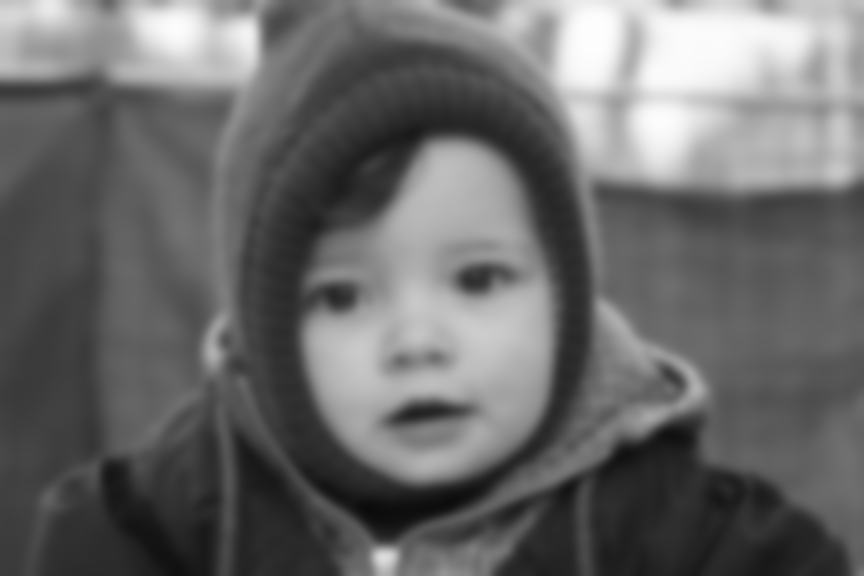 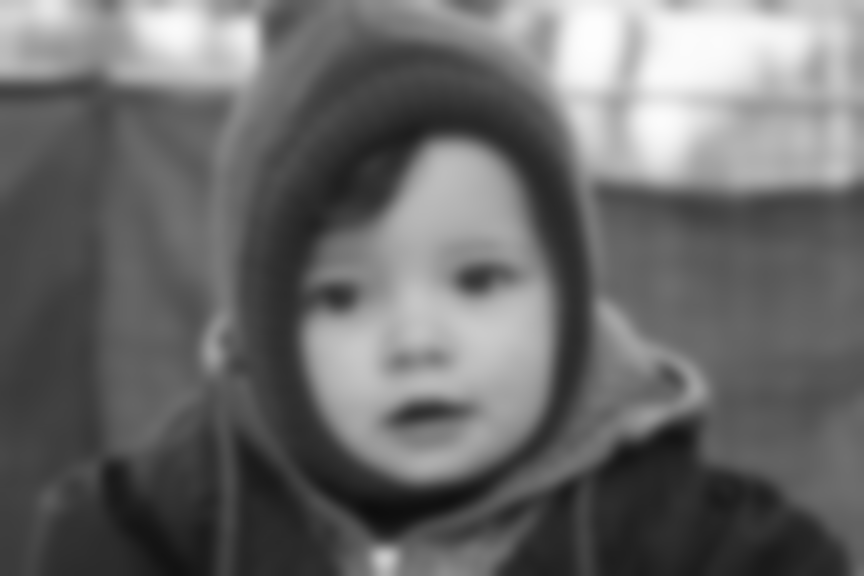 Gaussian Filter
Remove “high-frequency” components from image (low-pass filter)
Images become more smooth
Convolution with self is another Gaussian
    So can smooth with small-width kernel, repeat and get same result as larger-width kernel would have. 
    Convolving two times with  kernel width σ is same as convolving once with kernel width σ/2  (Can you proof this?)
Separability of the Gaussian filter
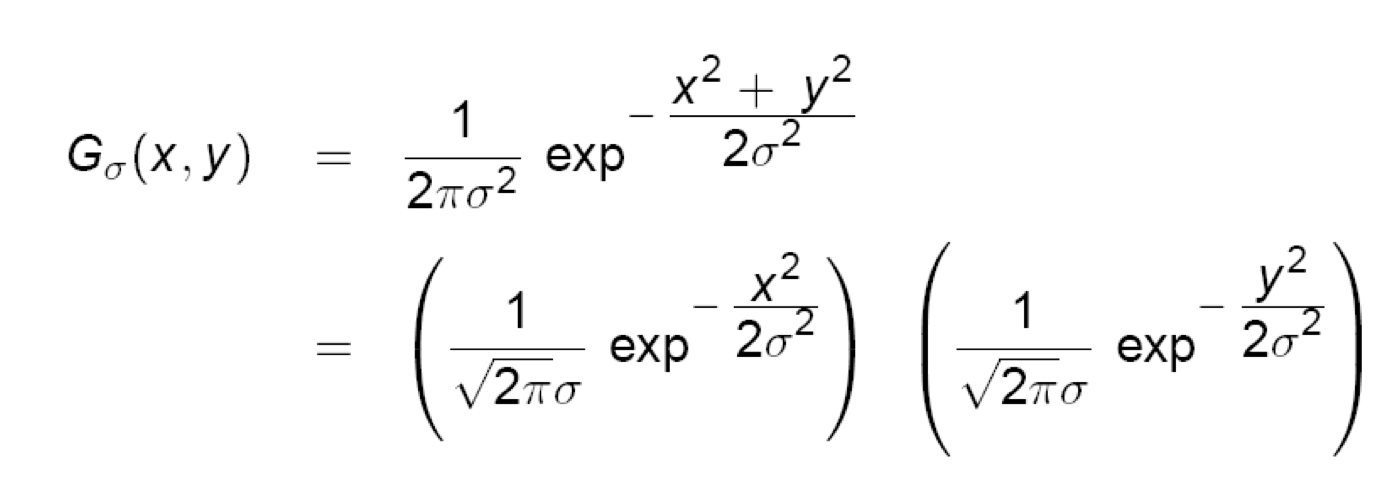 The 2D Gaussian can be expressed as the product of two functions, one a function of x and the other the function of y.
In this case, the two functions are (identical) 1D Gaussian.
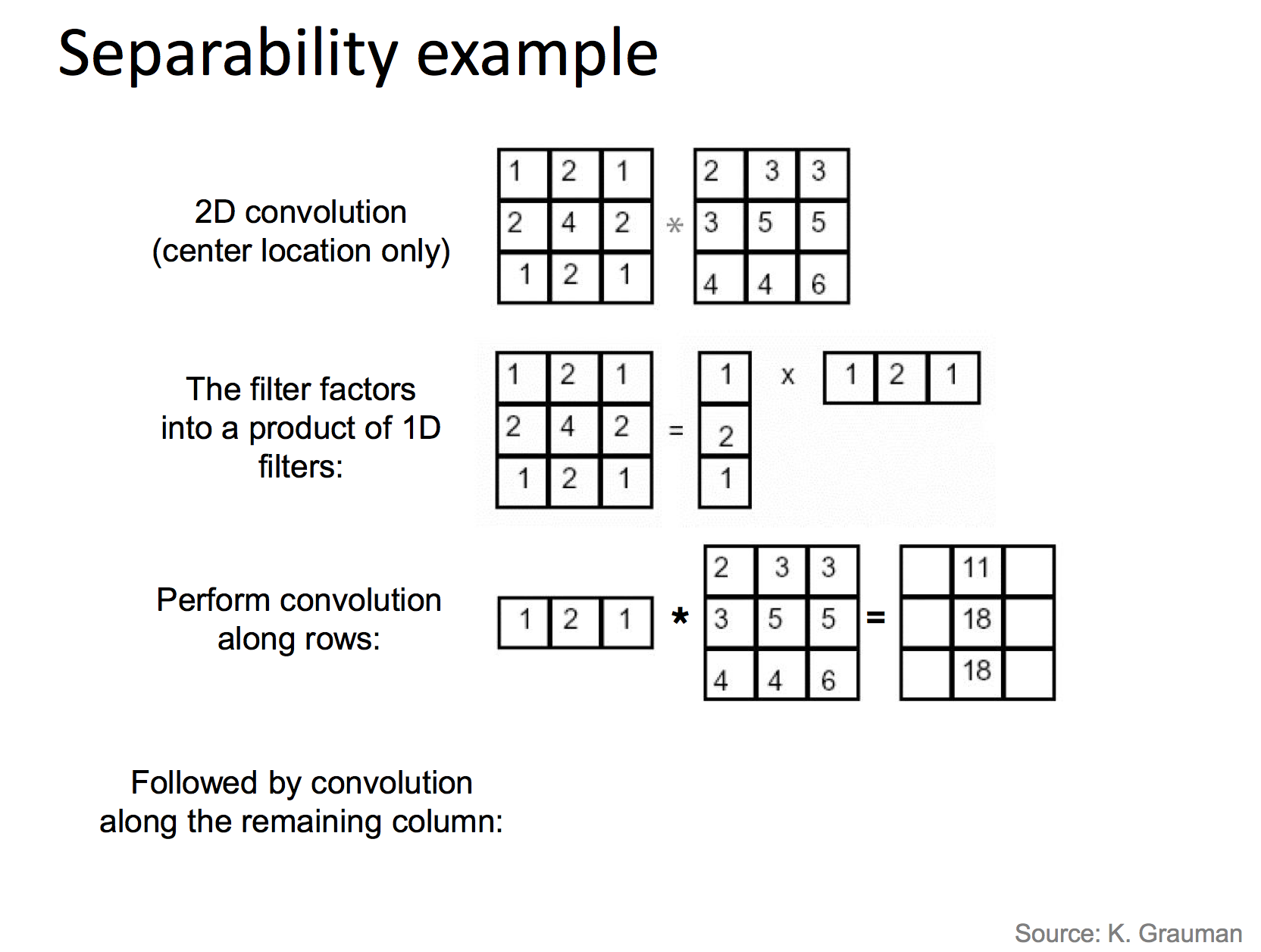 Why is separability useful?
The process of performing a convolution requires K^2 operations per pixel
Suppose v and h are horizontal and vertical kernels.
K = vh^T
2K operations per pixel!
Image Histogram Equalization
We have a low-contrast image:
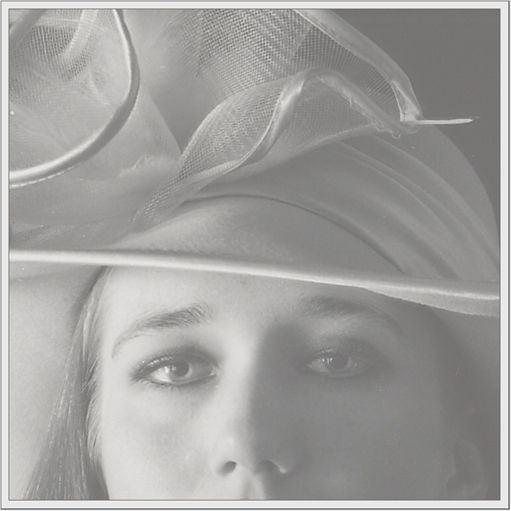 Image Histogram Equalization
We would like to increase the contrast
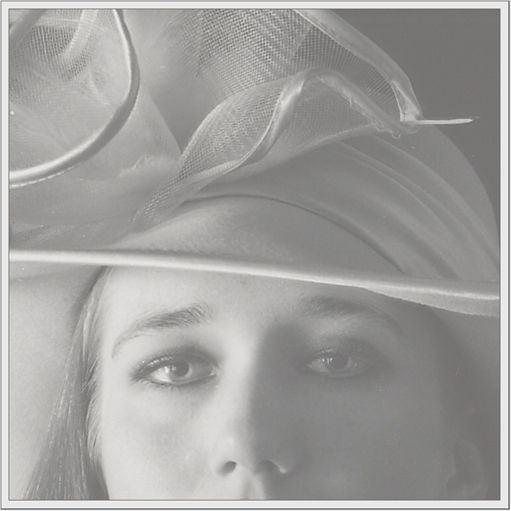 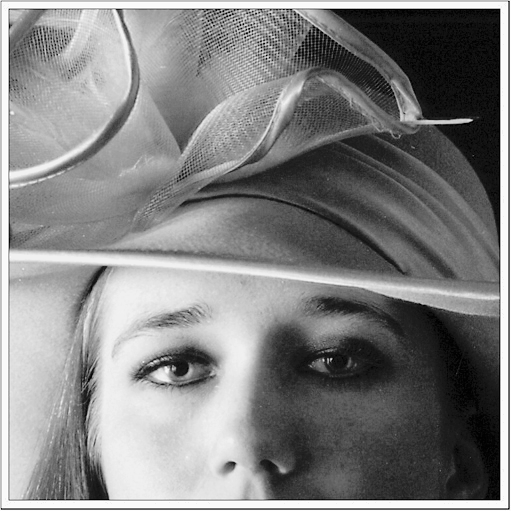 What is a histogram
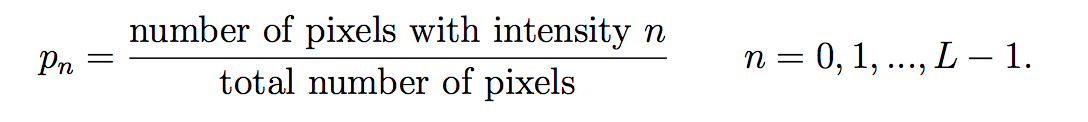 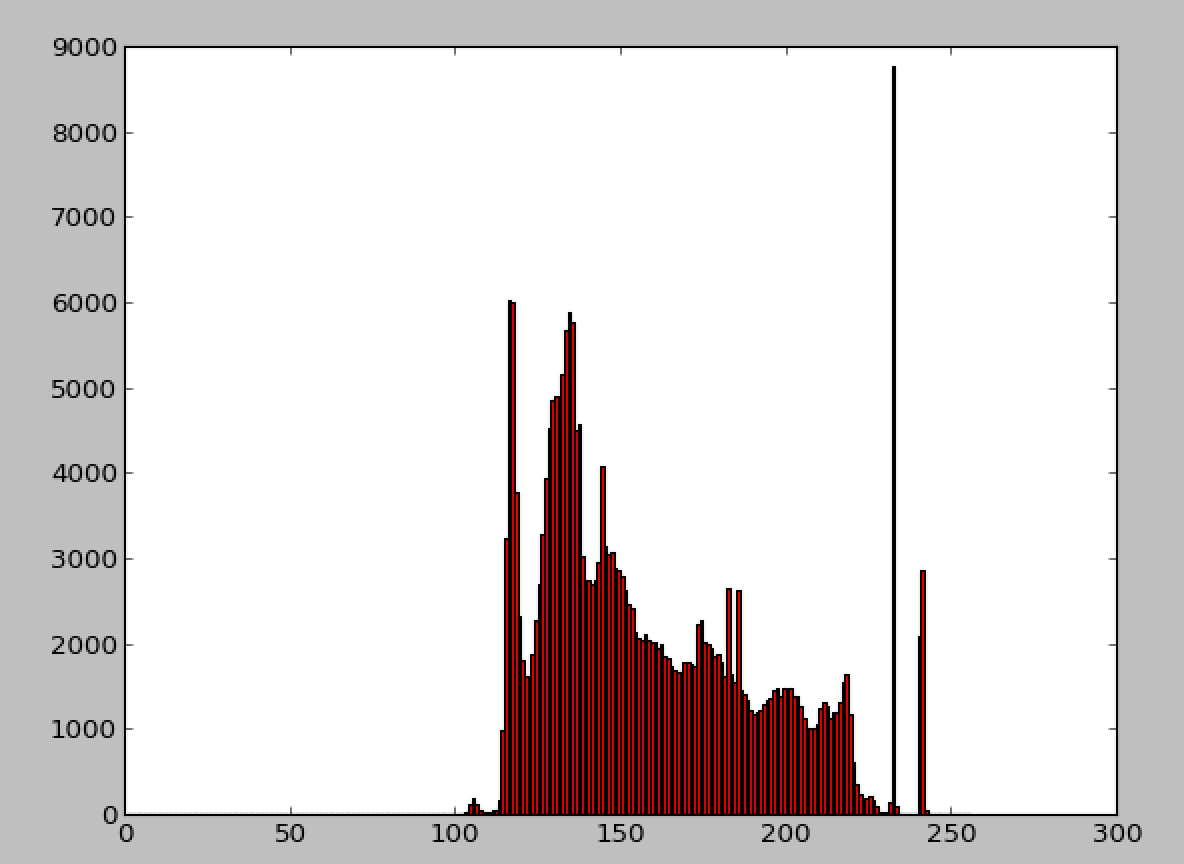 Image Histogram Equalization
We have a low-contrast image:
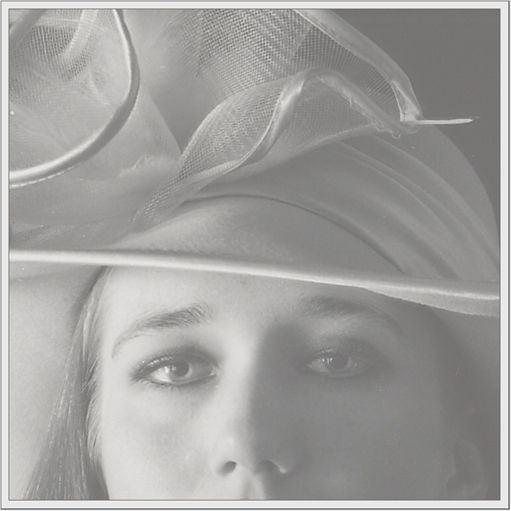 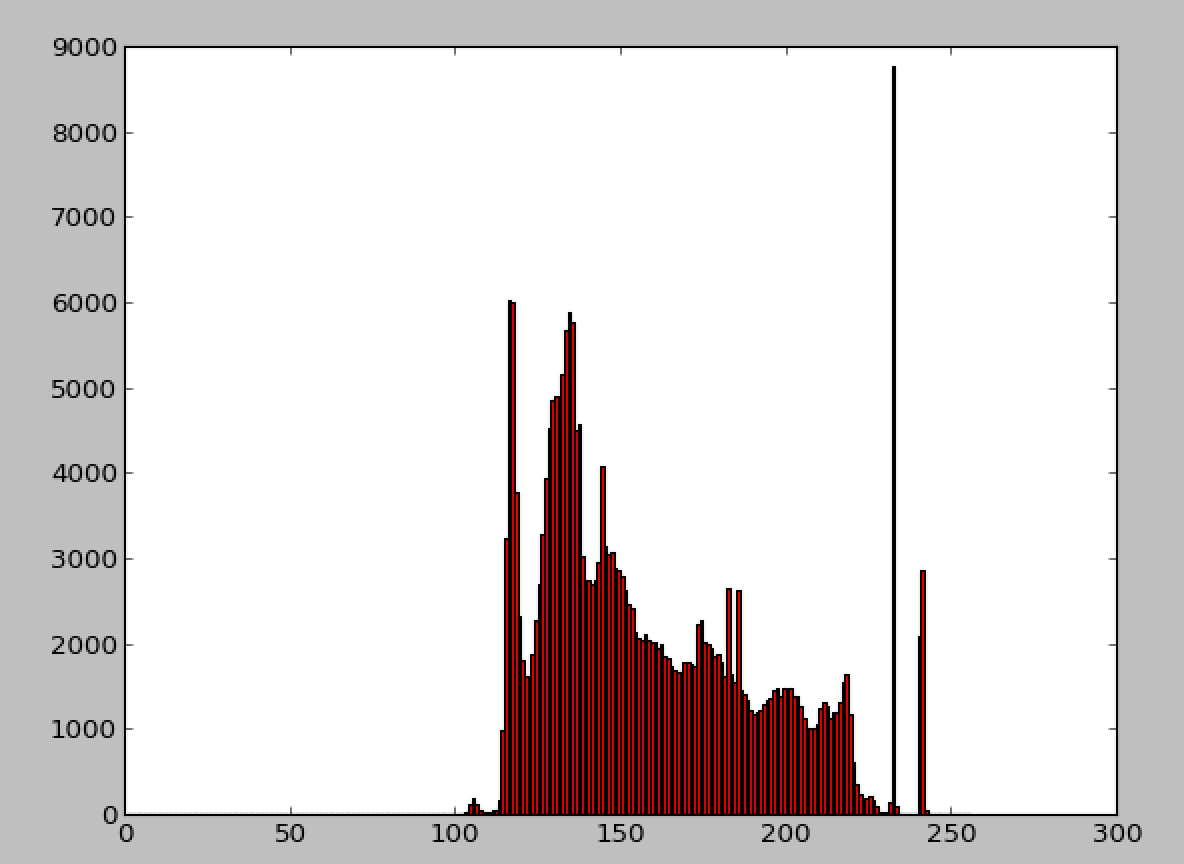 Limited image range
Image Histogram Equalization
What we want is a histogram that covers the whole range of [0,255], but the shape must be preserved!
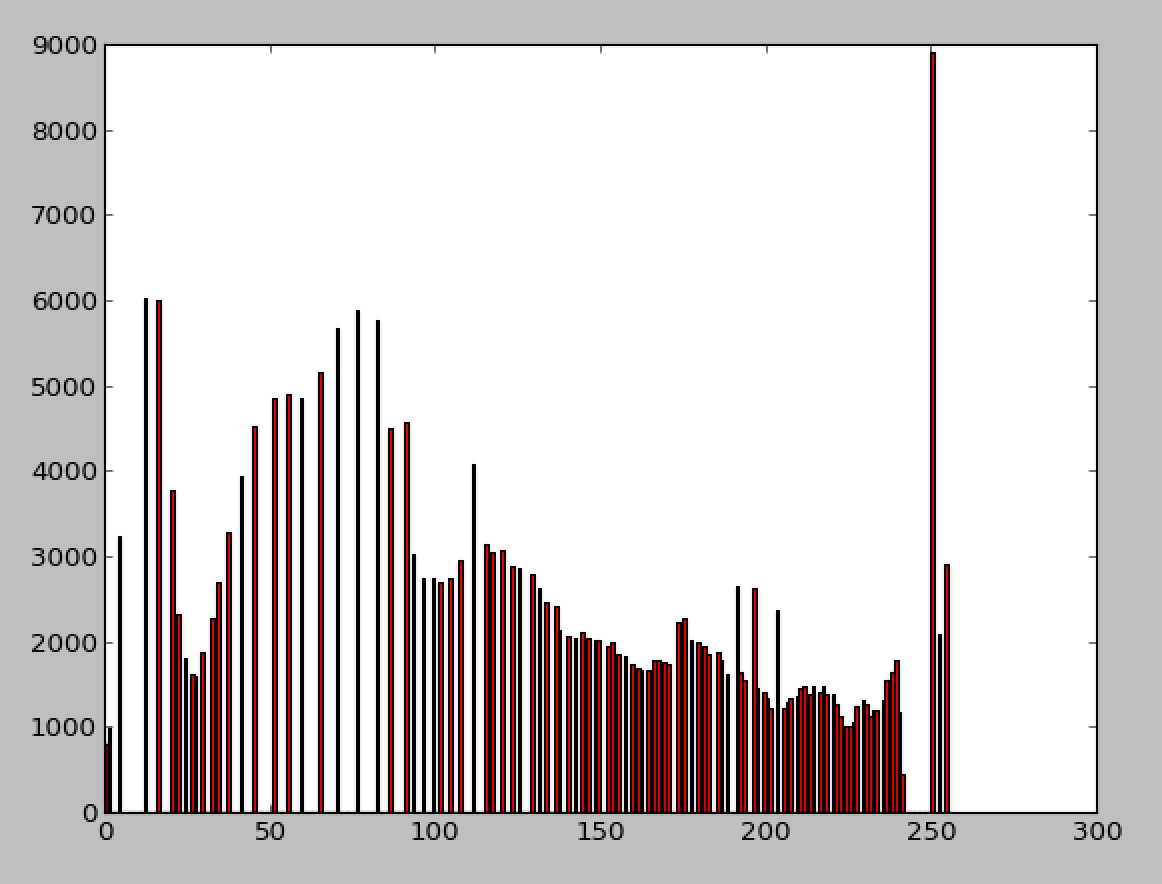 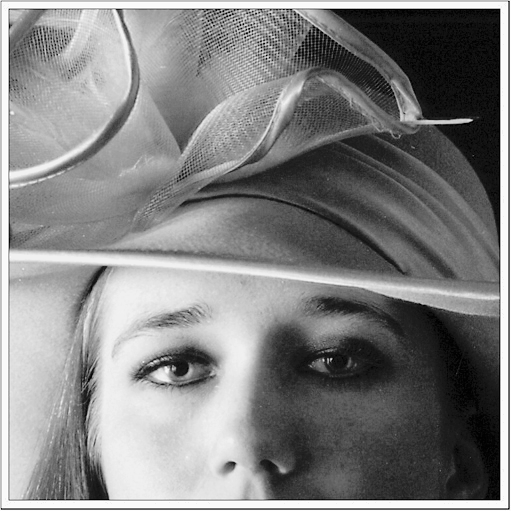 Ideal histogram
Mini detour of Probability Theory
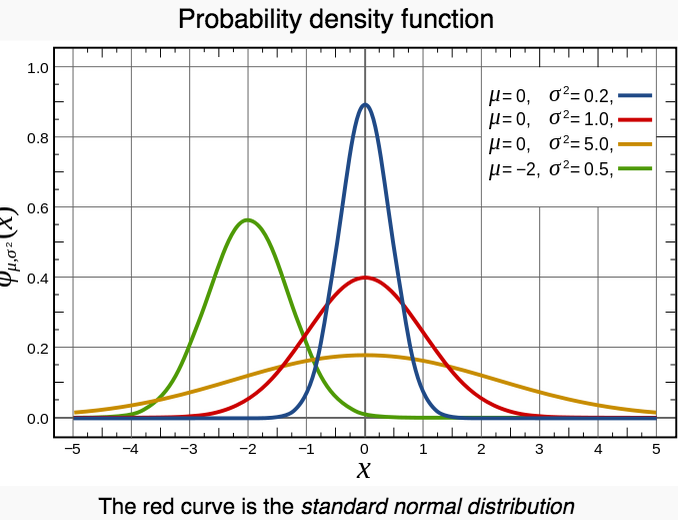 PDF, density of a continuous random variable, is a function that describes the relative likelihood for this random variable to take on a given value.
Mini detour of Probability Theory
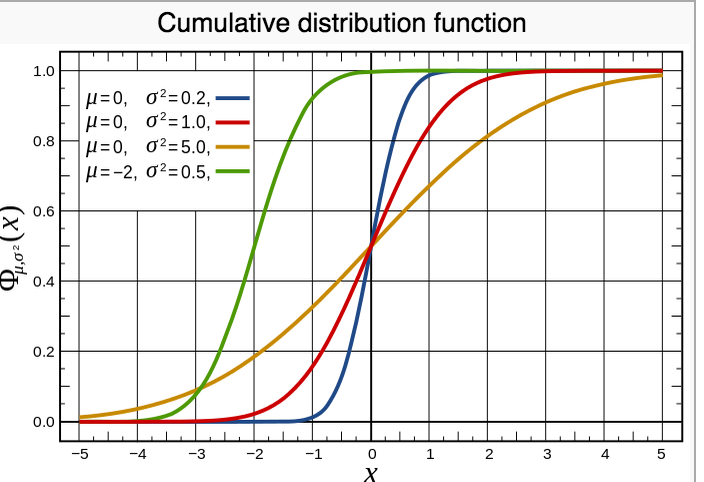 cumulative distribution function (CDF), describes the probability that a real-valued random variable X with a given probability distribution will be found to have a value less than or equal to x.
How does it work?
Mapping one distribution to another distribution (a wider and more uniform of intensity values) so that the intensity values are spreading over the whole range
The mapping should be the cumulative density function (CDF)
Stretching the CDF
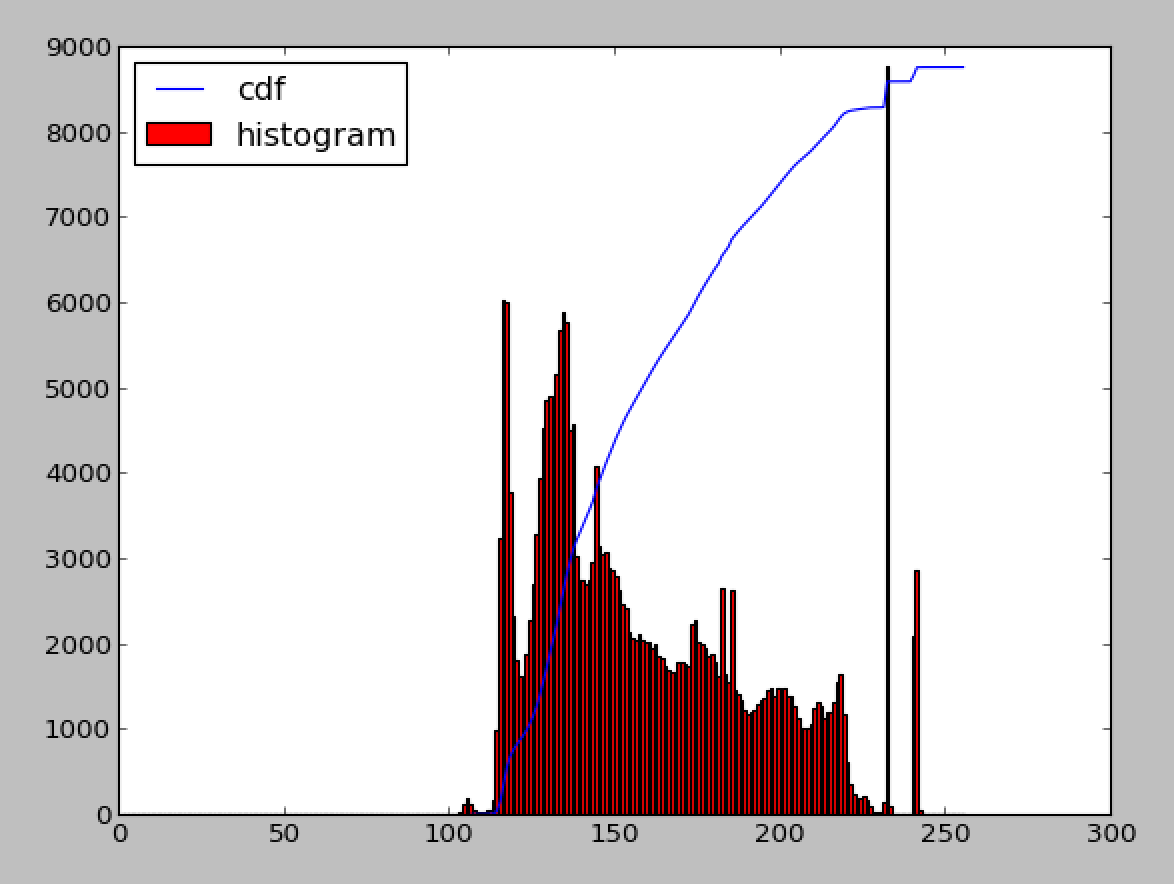 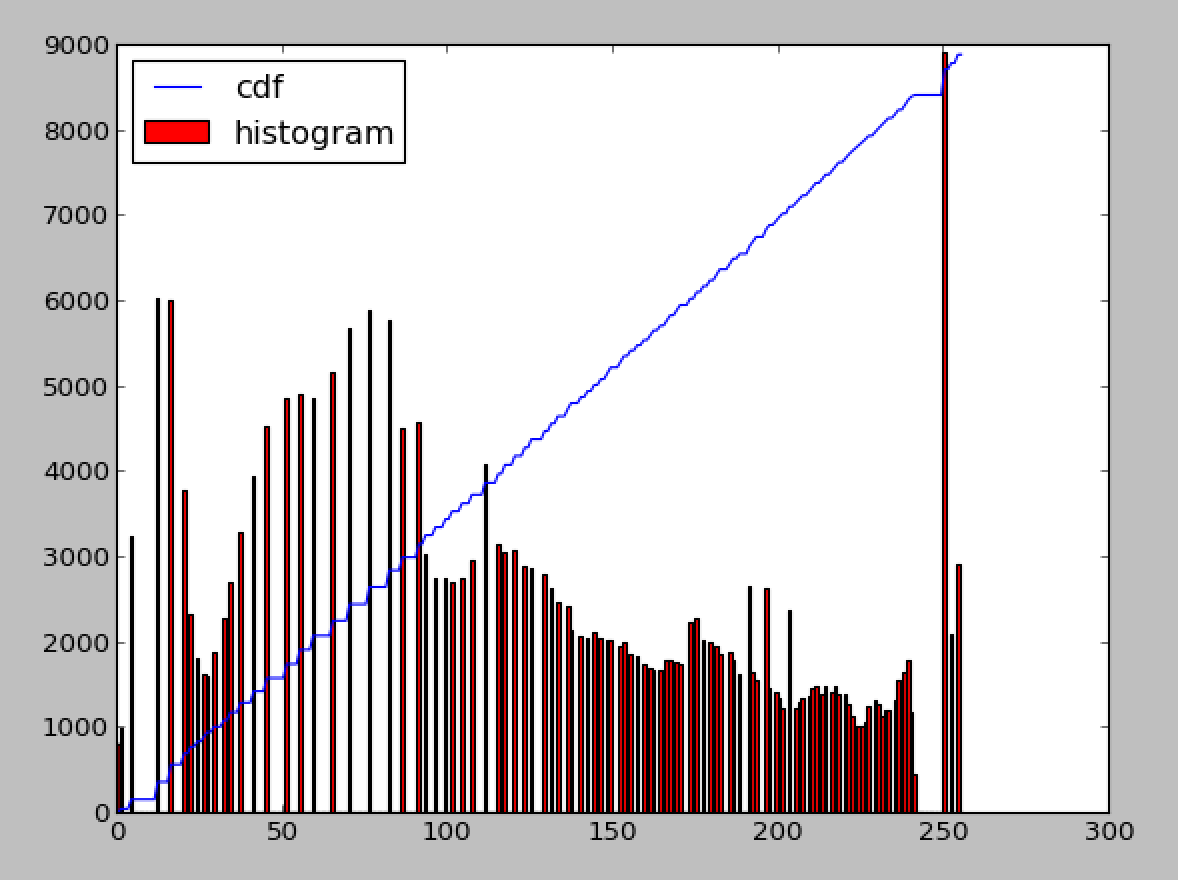 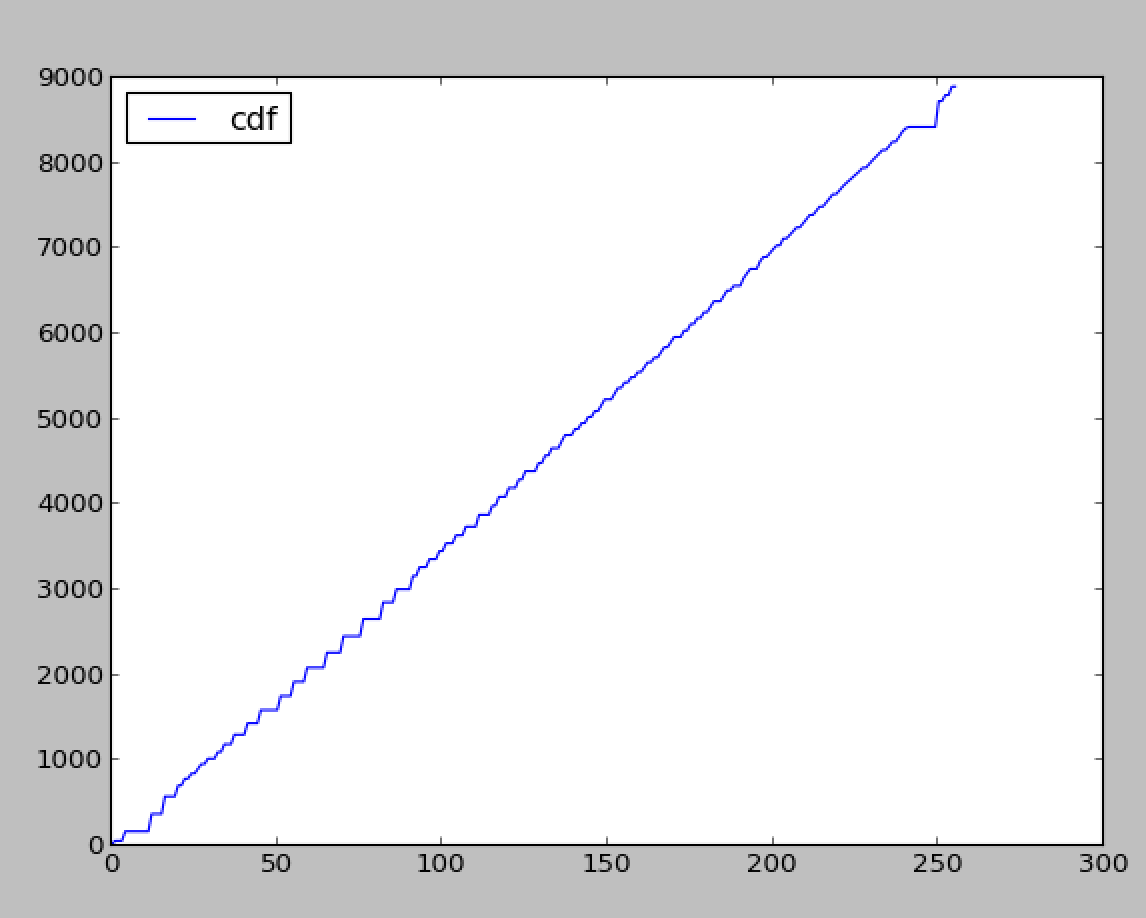 Transform
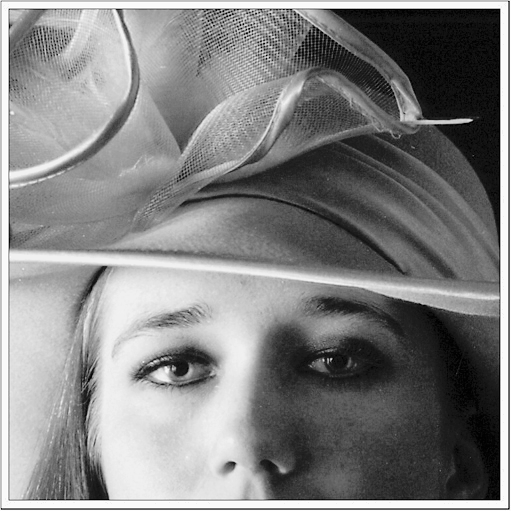 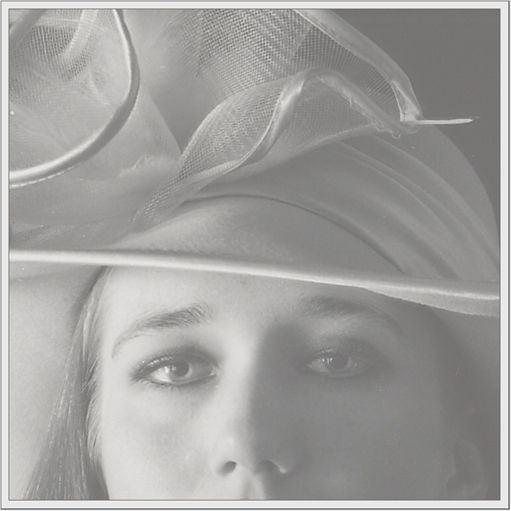 After
Before
Next class
Bordering effect
Image Derivatives